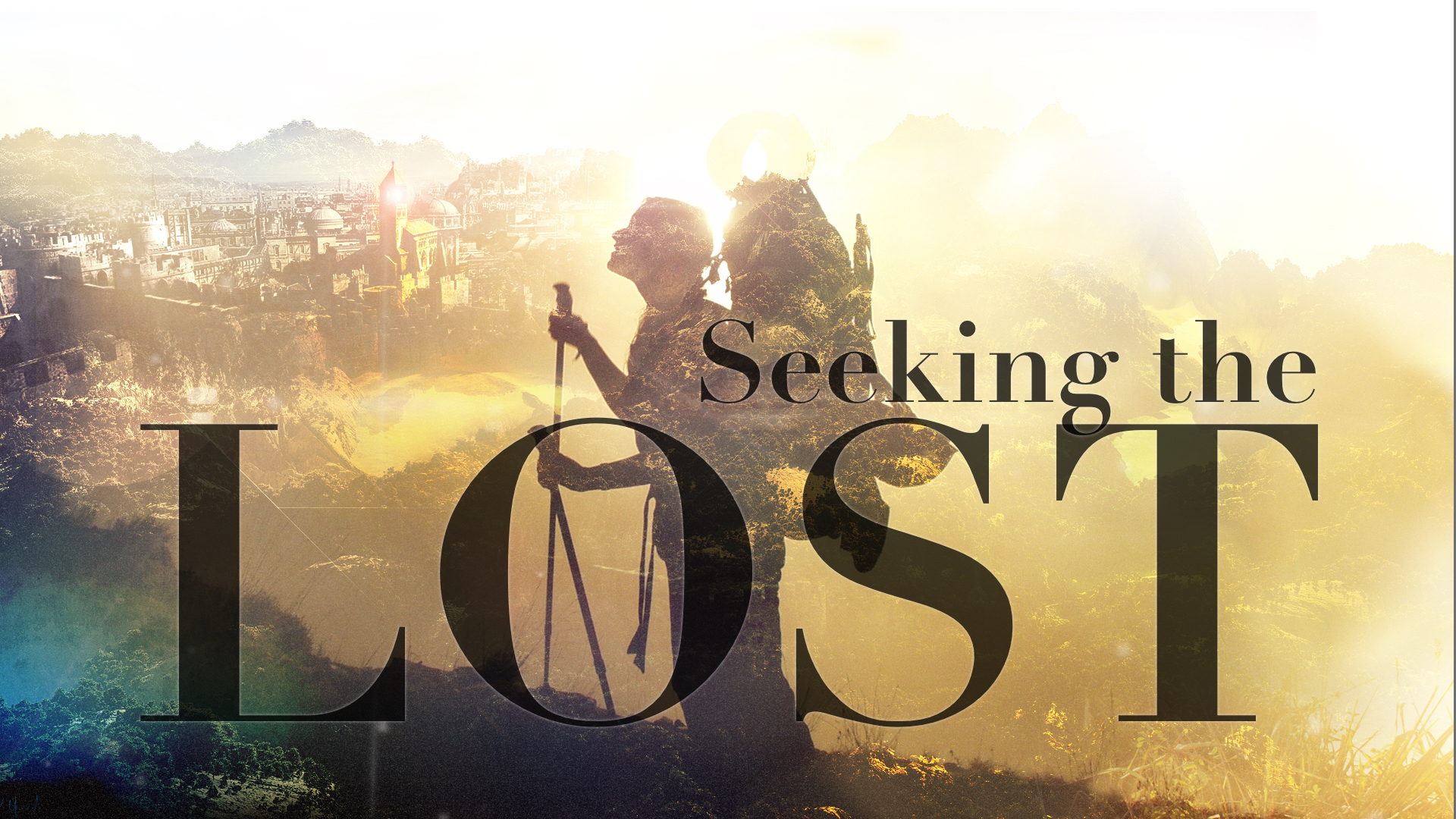 Making Personal Evangelism a Way of Life
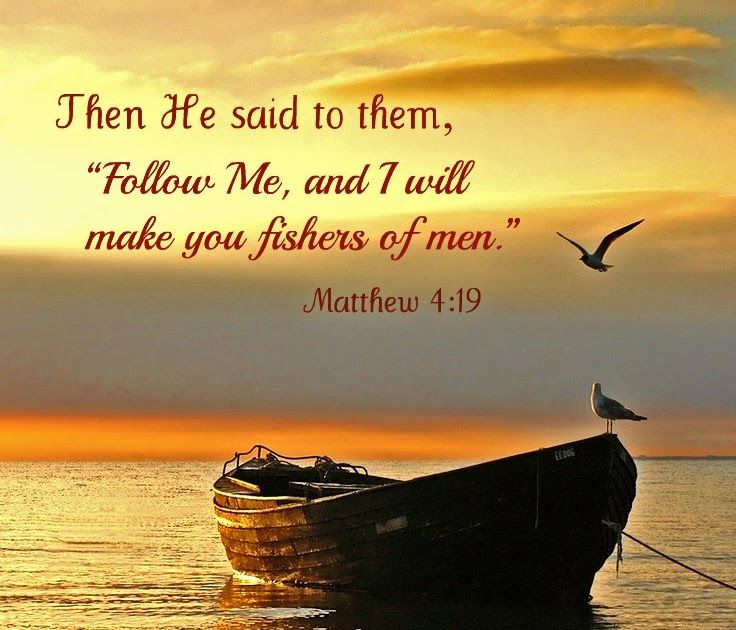 1. Develop Compassion for the Lost
Matthew 9:35-38
Acts 16:9-10
Revelation 20:14-15
2. Look for Those Who Are Looking
Ask, and it will be given to you; seek, and you will find; knock, and it will be opened to you.  
For everyone who asks receives, and he who seeks finds, and to him who knocks it will be opened.
Matthew 7:7-8
3. Rejoice When Others Are Saved
Luke 15:7, 10, 32
Acts 8:38-39; 16:34
Proverbs 11:30
4. Pray for Opportunities
After these things the Lord appointed seventy others also, and sent them two by two before His face into every city and place where He Himself was about to go. 
Then He said to them, "The harvest truly is great, but the laborers are few; therefore pray the Lord of the harvest to send out laborers into His harvest.  
Go your way; behold, I send you out as lambs among wolves. 
Luke 10:1-3
4. Pray for Opportunities
Pray for laborers - Luke 10:2
Pray for opportunities to teach - Col. 4:2-4
Pray for the salvation of specific people - 							     Rom. 10:1
Pray for boldness - Acts 4:29
5. Live a Life That Promotes Opportunities
Focus your daily life around seeking the lost. 
Let your light shine so others can see it and be drawn to Christ (Matt. 5:16).
Seek and welcome opportunities. 
Get out of your comfort zone. 
Encourage others who are seeking the lost.
Making Personal Evangelism a Way of Life
Develop Compassion for the Lost
Look for Those Who Are Looking
Rejoice When Others Are Saved
Pray for Opportunities
Live a Life That Promotes Opportunities